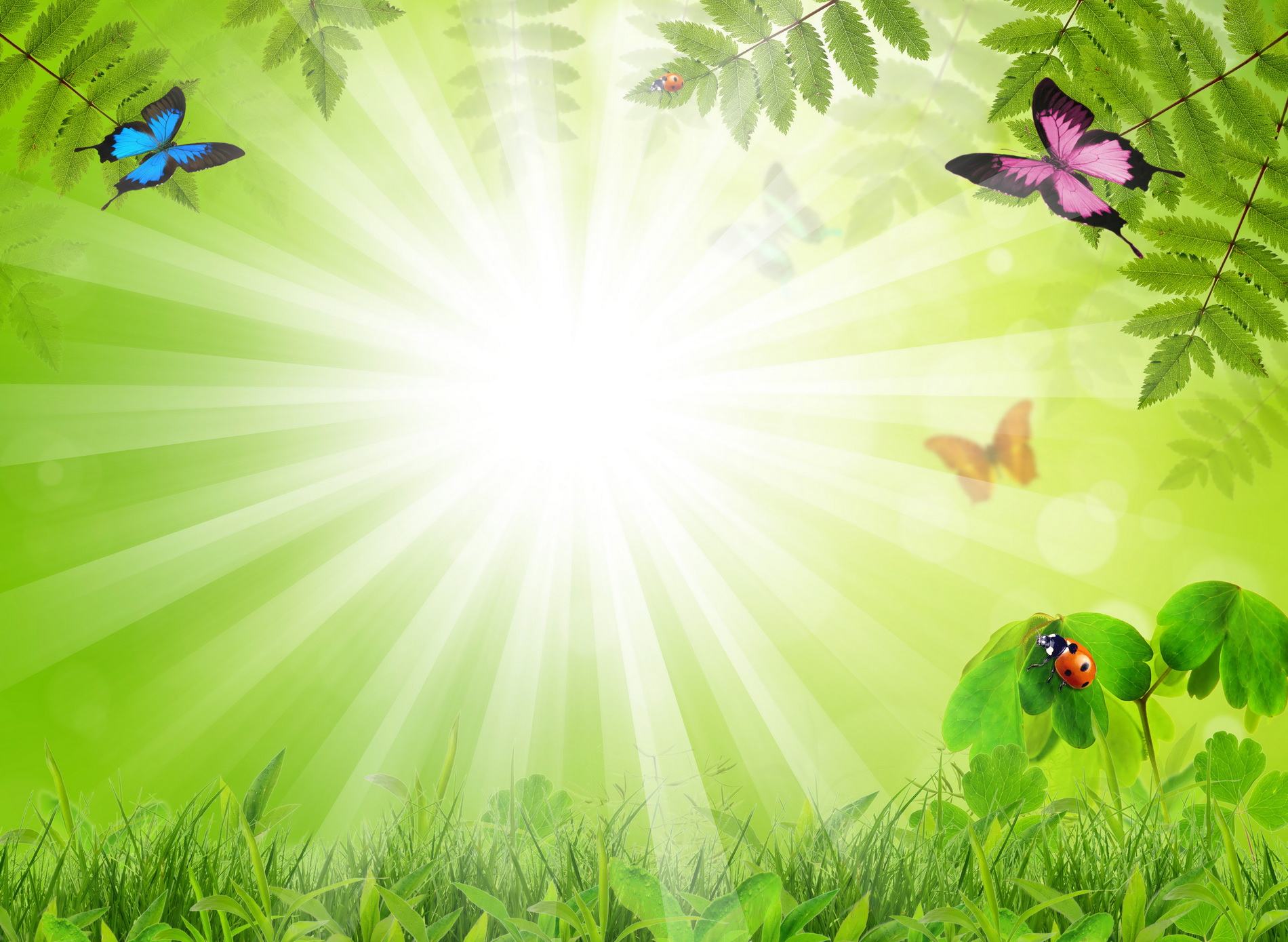 Цветик - семицветик
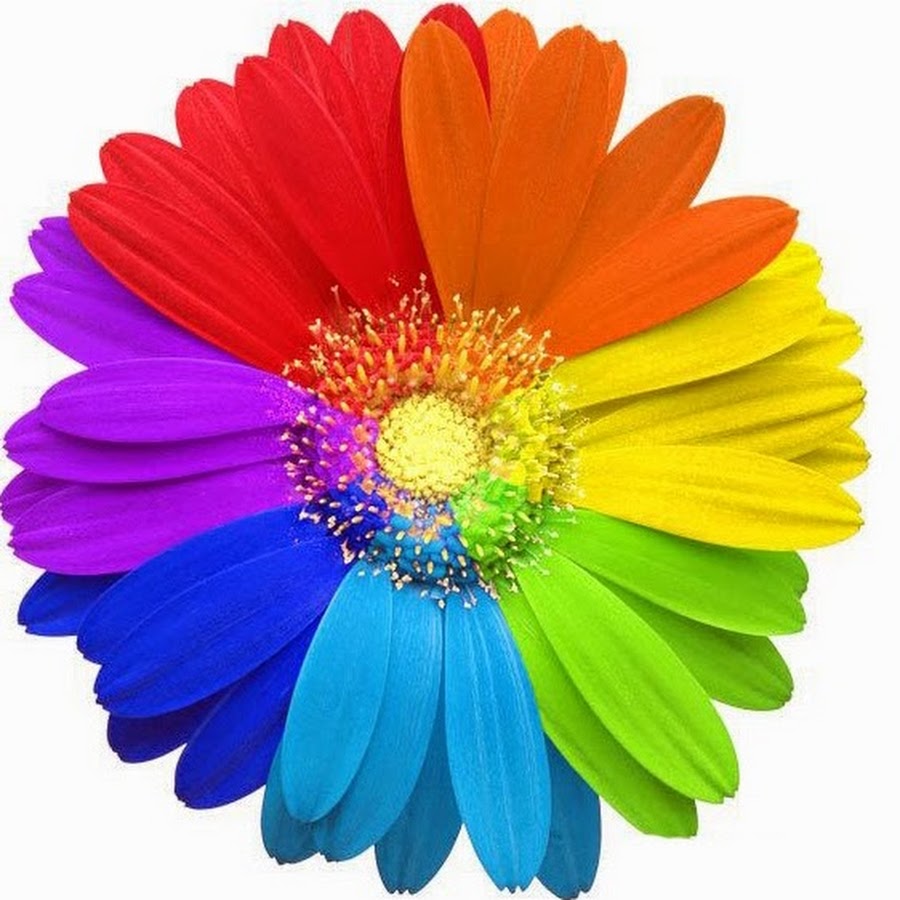 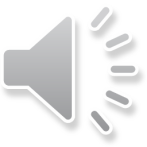 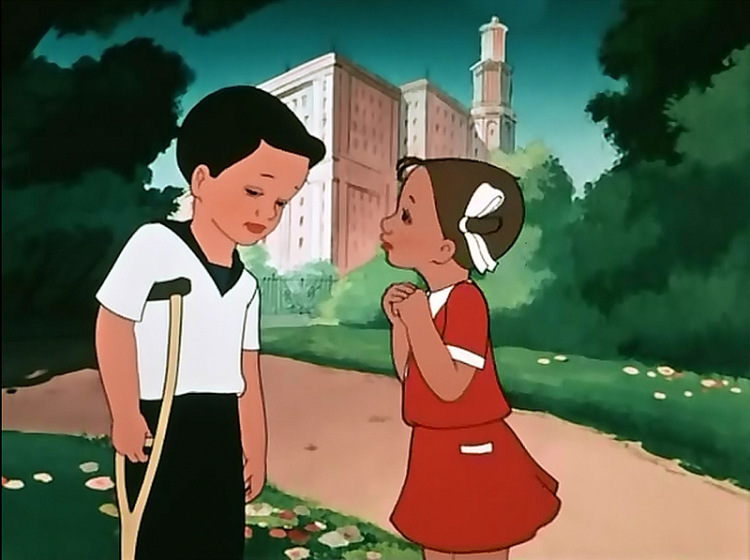 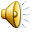 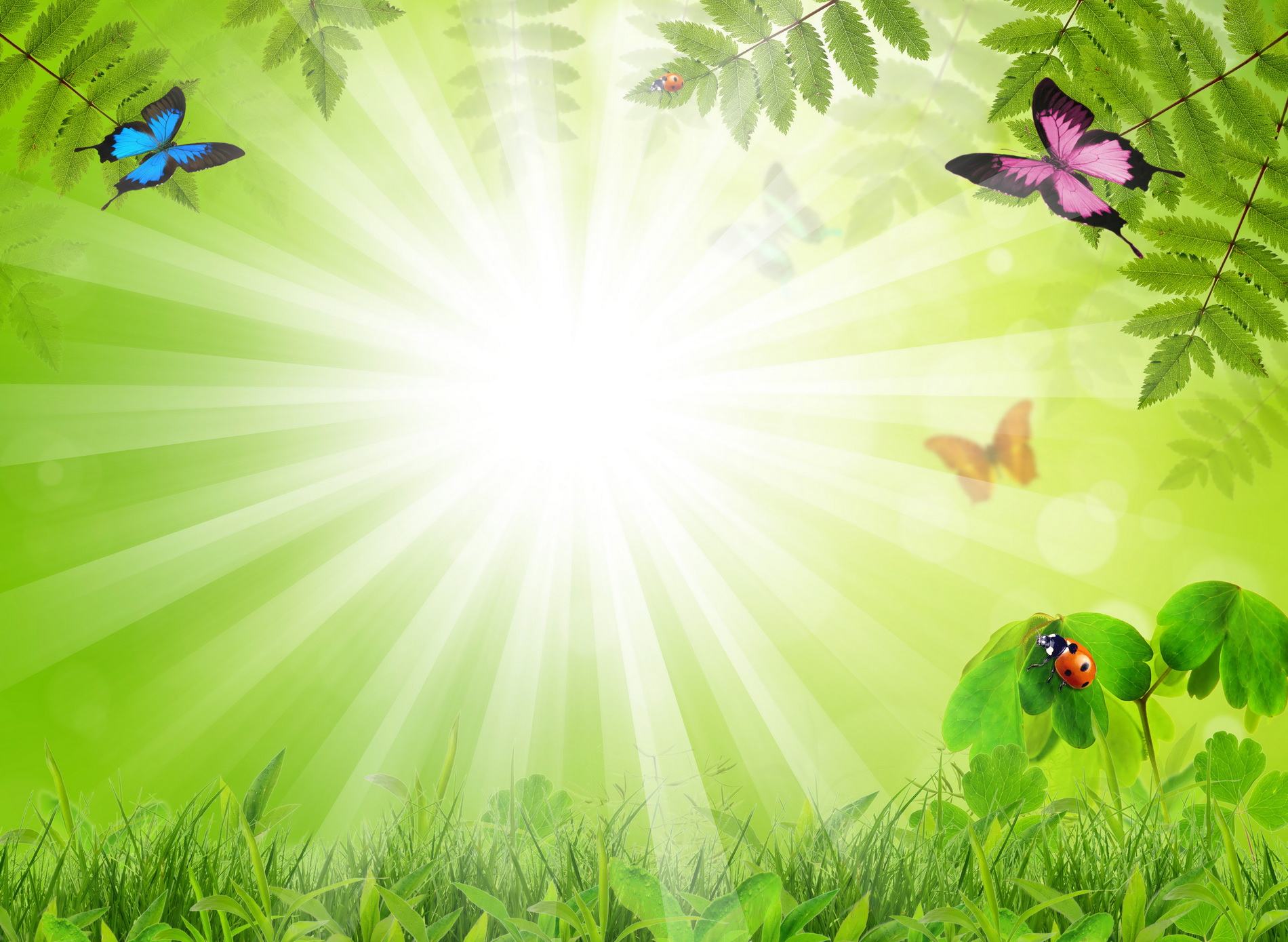 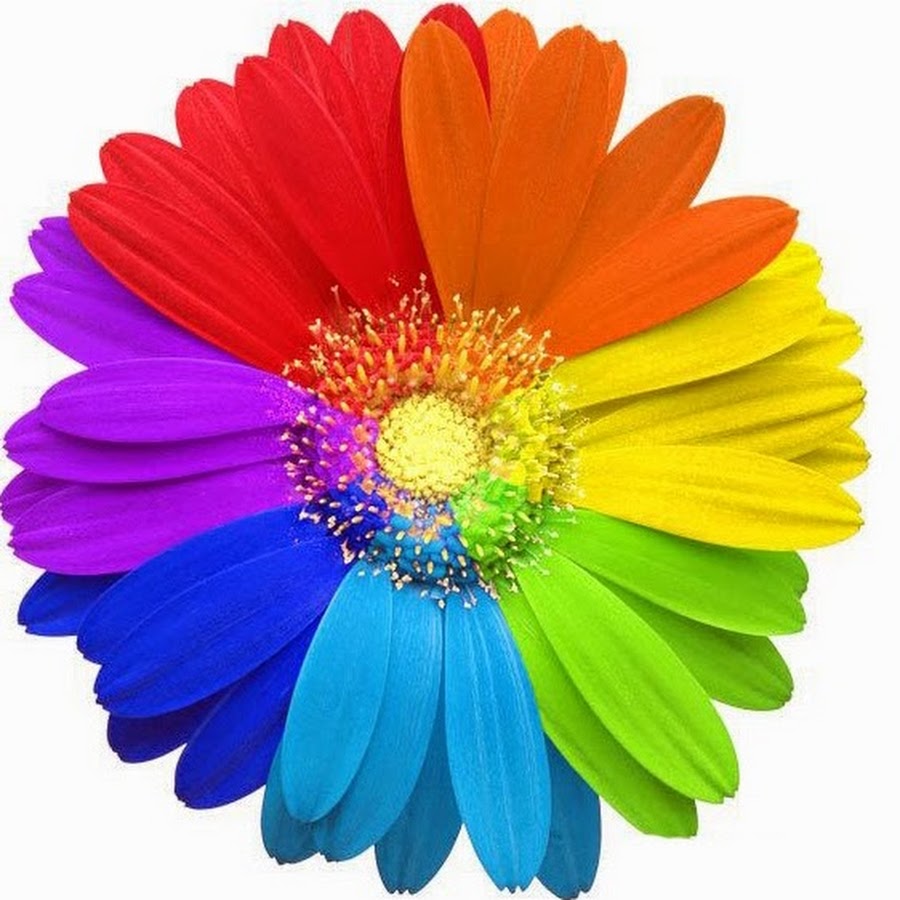 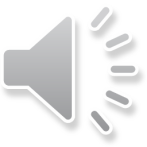 Какая фигура здесь лишняя
Какая фигура здесь лишняя
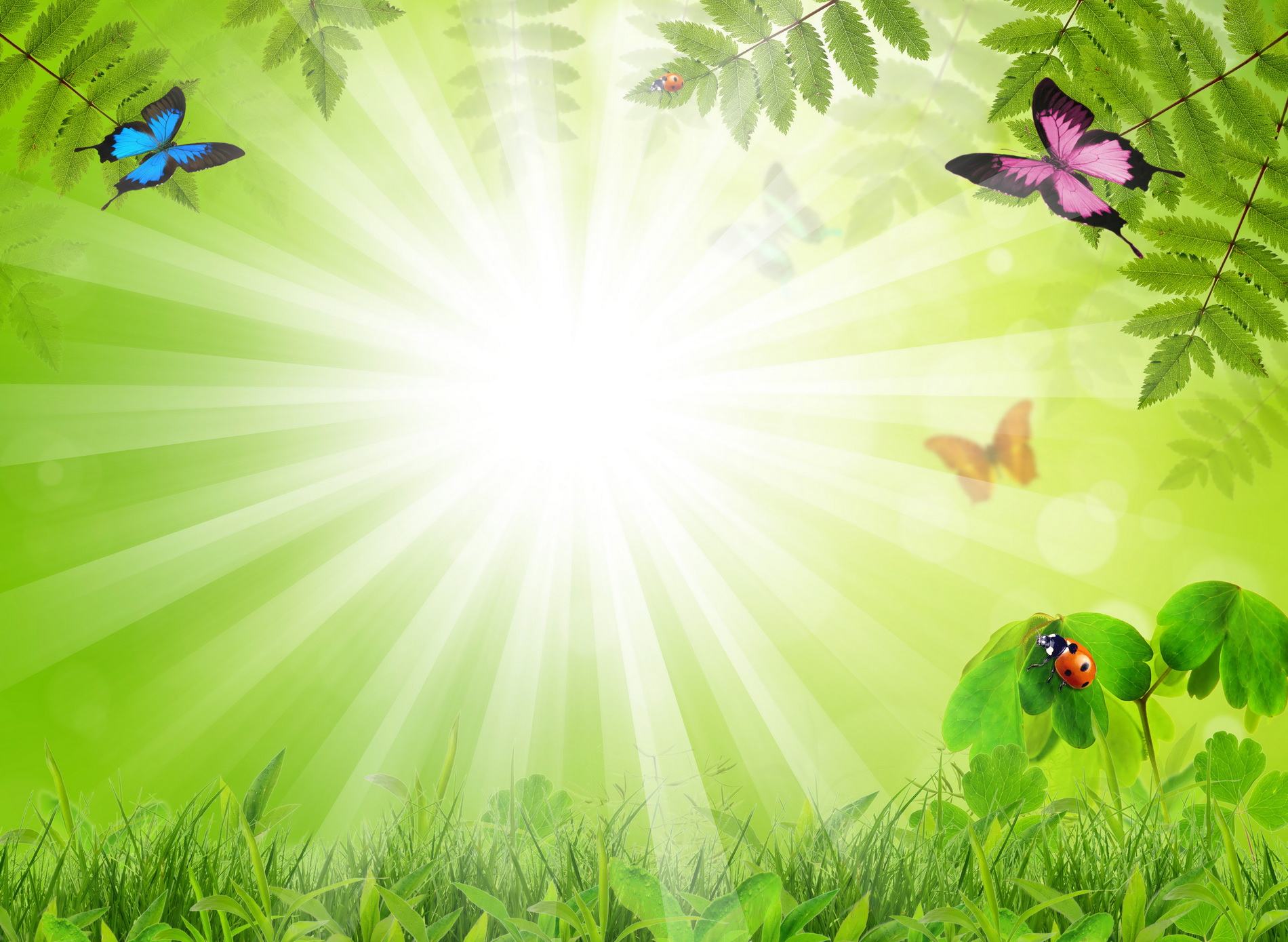 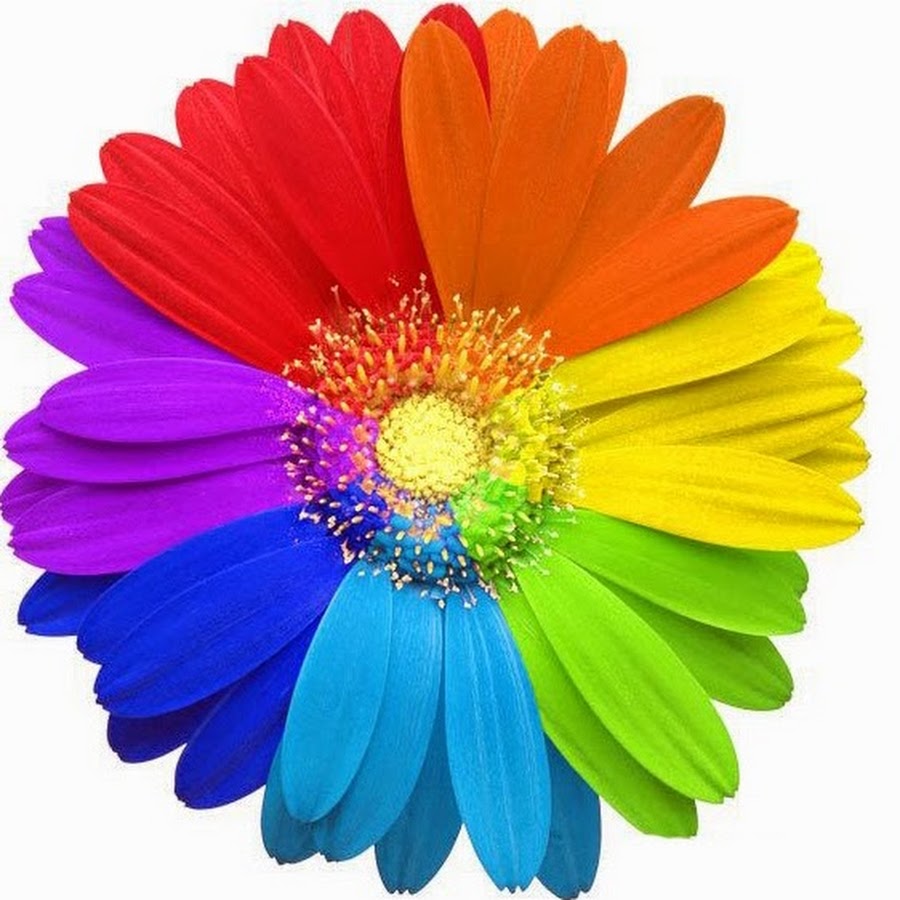 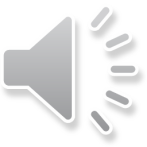 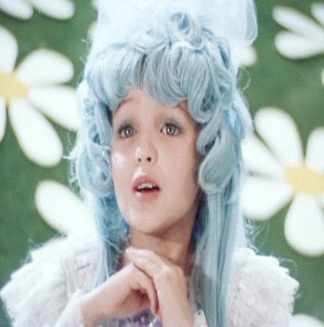 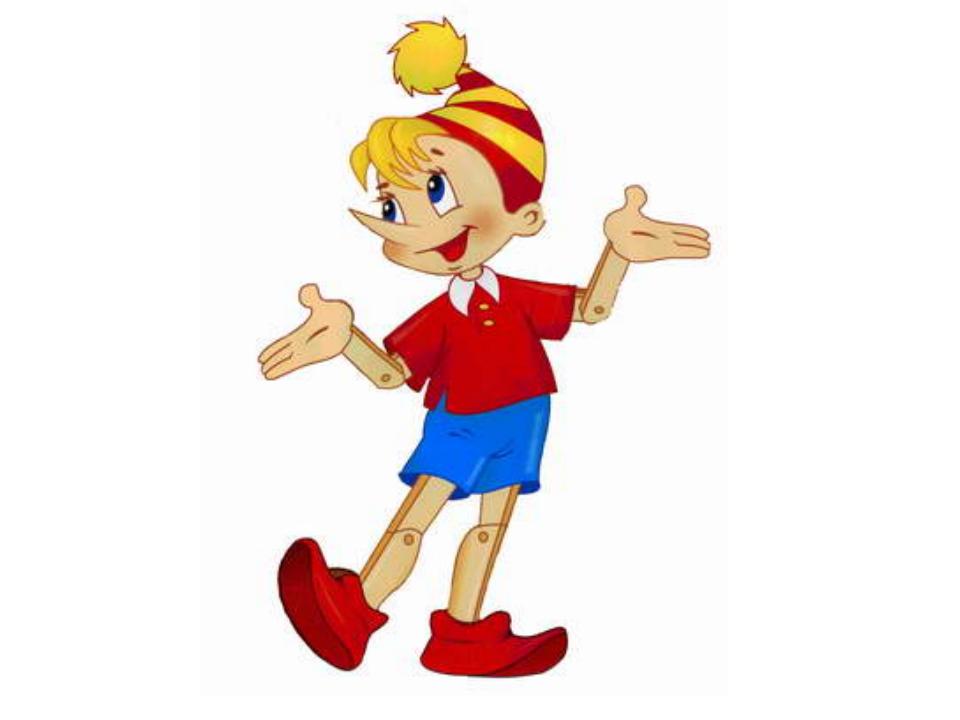 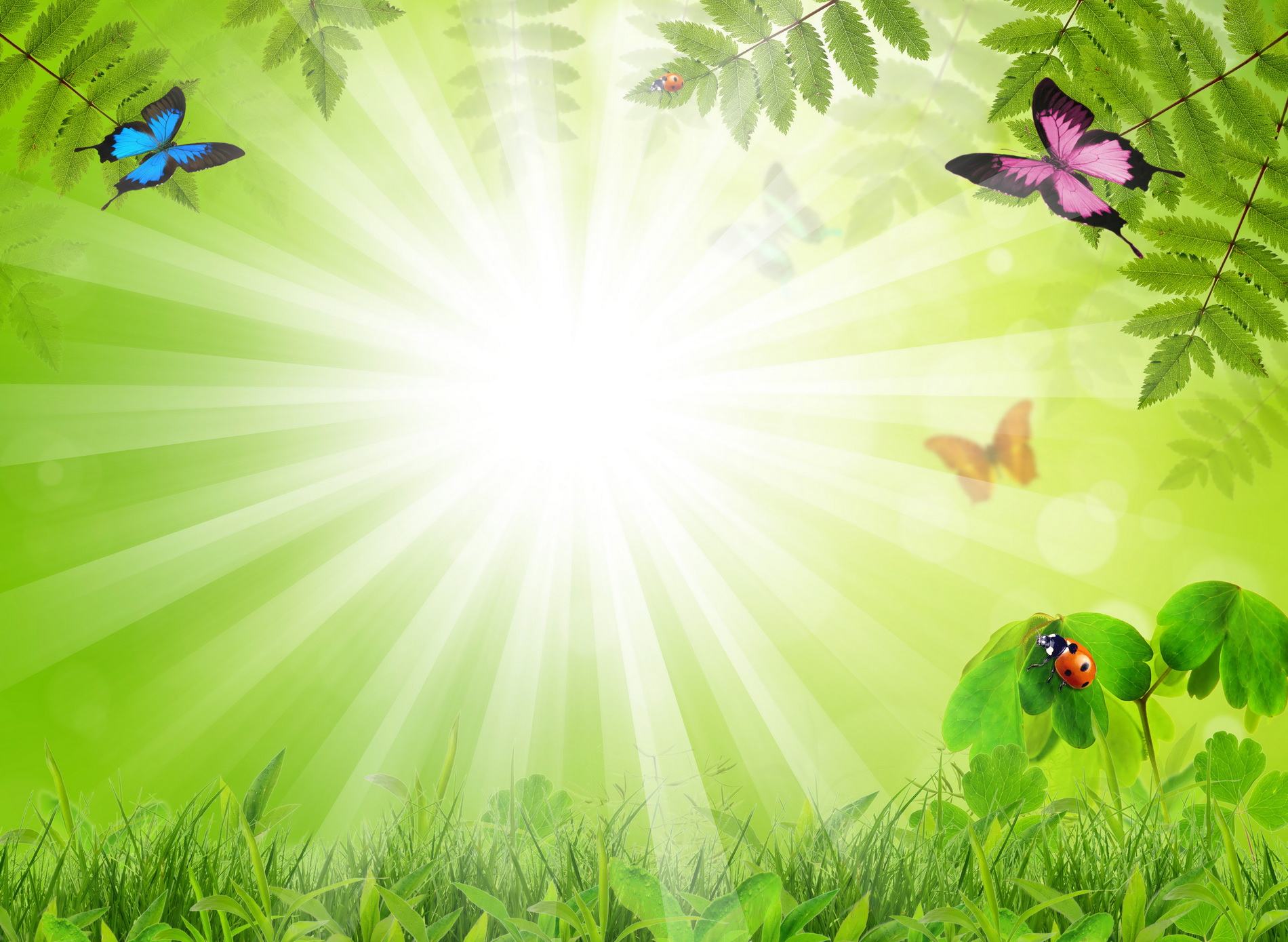 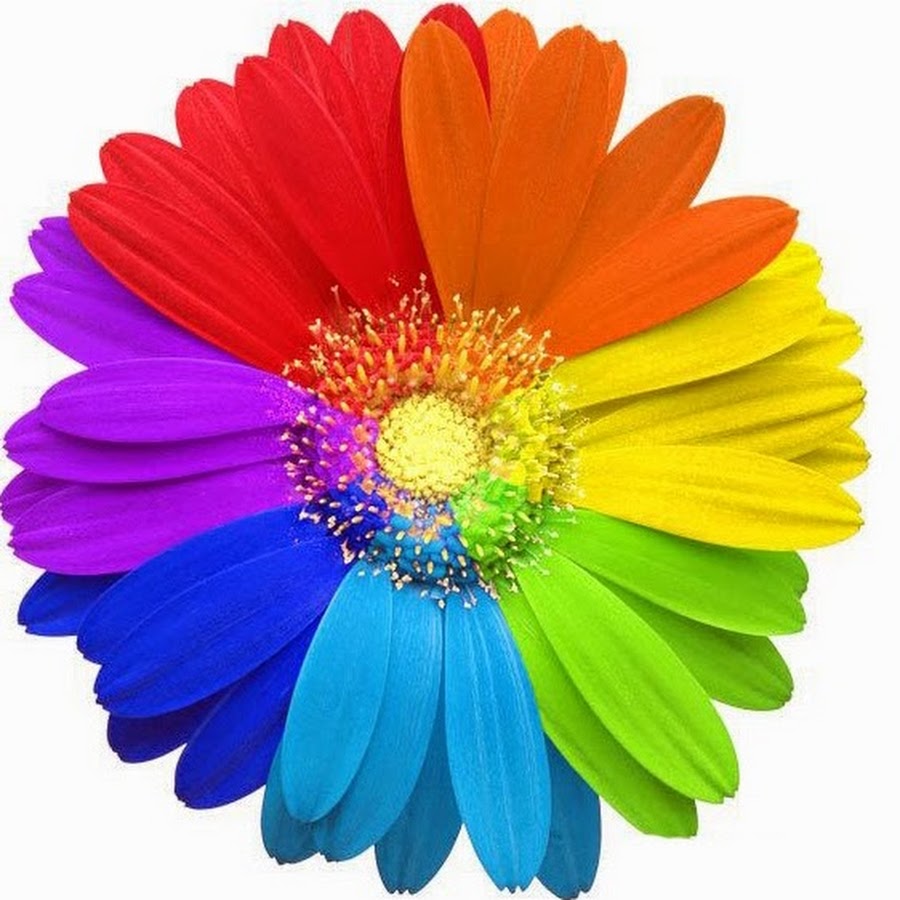 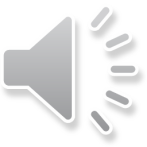 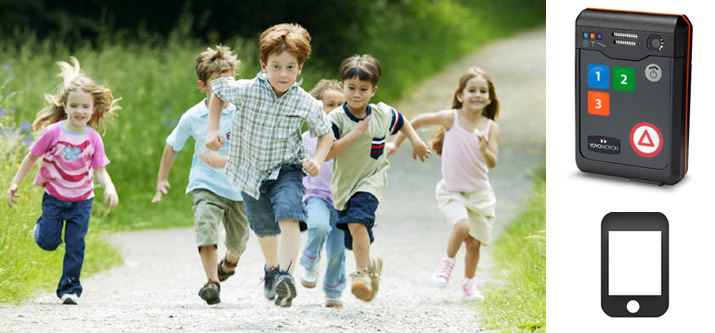 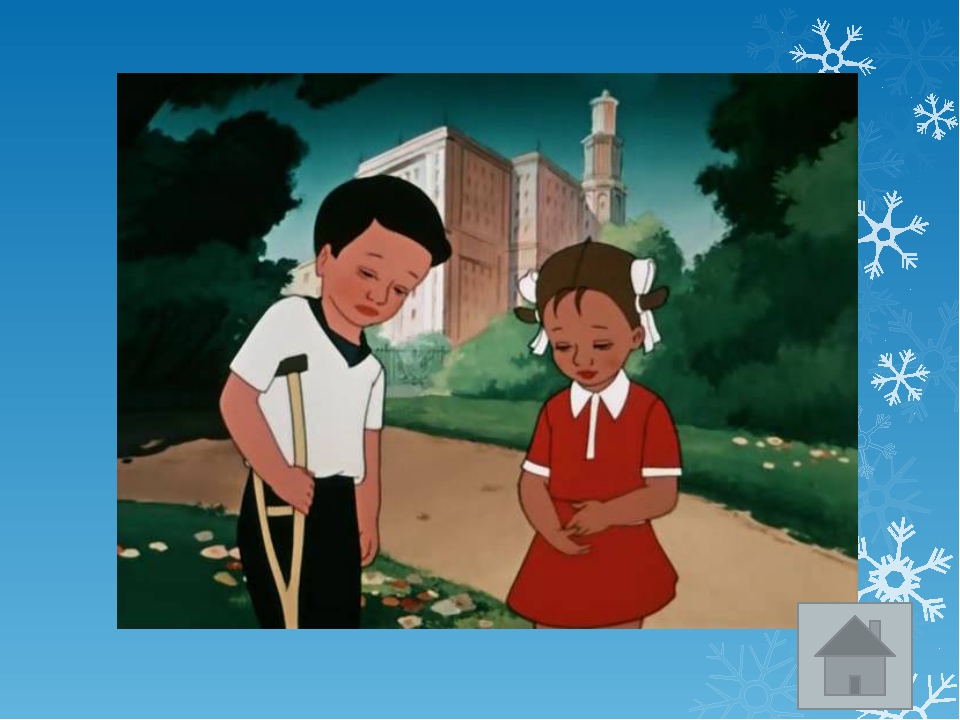 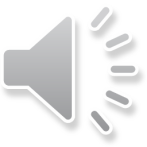 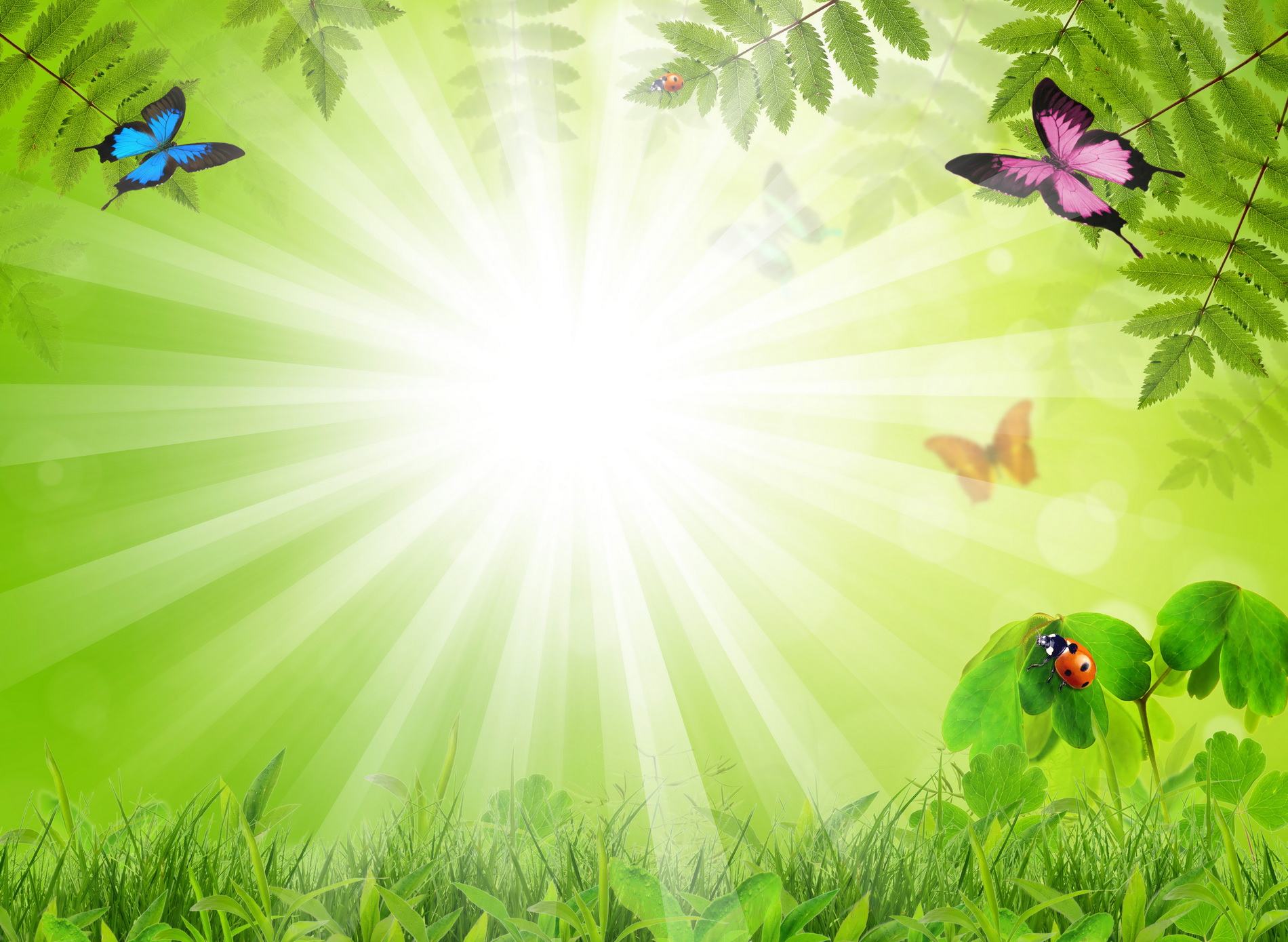 Спасибо за внимание!!!